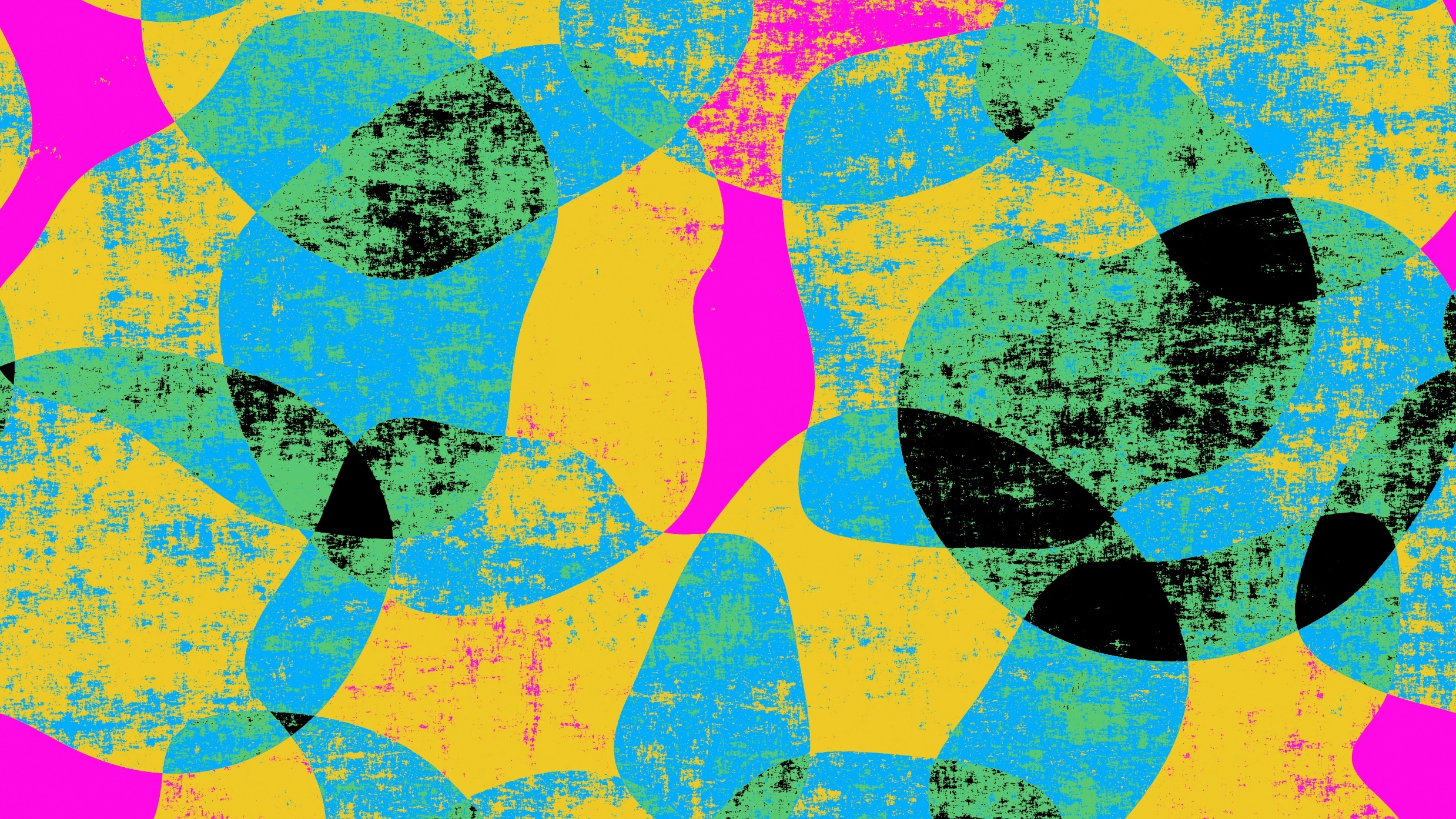 A-level Project
POLISH
Tematy
The Polish Family
Pierwszym tematem, którym przerabiamy na zajęciach jest polska rodzina.
Waszym zadaniem jest przeczytać załączone artykuły(przede wszystkim “Przeminay struktury i funkcji rodzin polskich”) i odpowiedzieć na pytania w kolejnych slajdach. Poszukajcie również informacji w Internecie.
Ostatni slajd zawiera również temat pracy do napisania.
Definicja
Czym jest rodzina? Jak można napisać definicję rodziny?
Wytłumacz co znaczy:
Rodzina jednopokoleniowa
Rodzina wielopokoleniowa
Rodzina pełna
Rodzina niepełna
Jakie funkcje spełnia rodzina? Wyjaśnij, co one oznaczają:
Funkcja opiekuńcza
Funkcja prokreacyjna
Funkcja materialno-ekonomiczna
Funkcja kulturalna
Funkcja socjalizacyjno-wychowawcza
Funkcja emocjonalno – ekspresyjna
Funkcja rekreacyjno - towarzyska
Funkcje rodziny
Jak wyglądały przeobrażenia polskiej rodziny? Od rodziny patriarchalnej do rodziny zmodernizowanej.
1. Od rodziny patriarchalnej do rodziny zmodernizowanej. Jak to rozumiesz? 
           Na czym polegały zmiany w rodzinie?
           Czym były spowodowane?
2. Jakie są cechy charakterystyczne rodziny zmodernizowanej?
3. Jak wygląda rola współczesnej żony i matki? W jaki sposób ewaluowała i dlaczego? Na czym polega egalitaryzm małżeński?
4. Na czym polega funkcja opiekuńcza rodziny? W jaki  sposób się  zmieniła?
Pojęcia
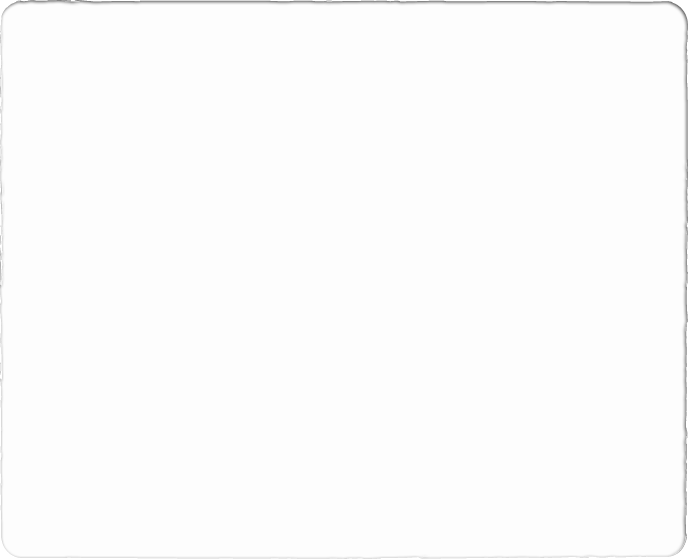 Czy uda ci się wyjaśnić te pojęcia? Czy możesz podać przykłady z życia, gdzie występuje to zjawisko?
Emancypacja kobiet
Maskulinizacja kobiet
Feminizacja mężczyzn
Egalitaryzm
Konflikt pokoleń w rodzinie
Jak myślisz, na czym polega konflikt pokoleń?
Czy jest on nieunikniony?
Jak można sobie z nim poradzić?
Co można przekazywać z pokolenia na pokolenie? Co jest dla ciebie szczególnie ważne, co chcesz przekazać potomkom?
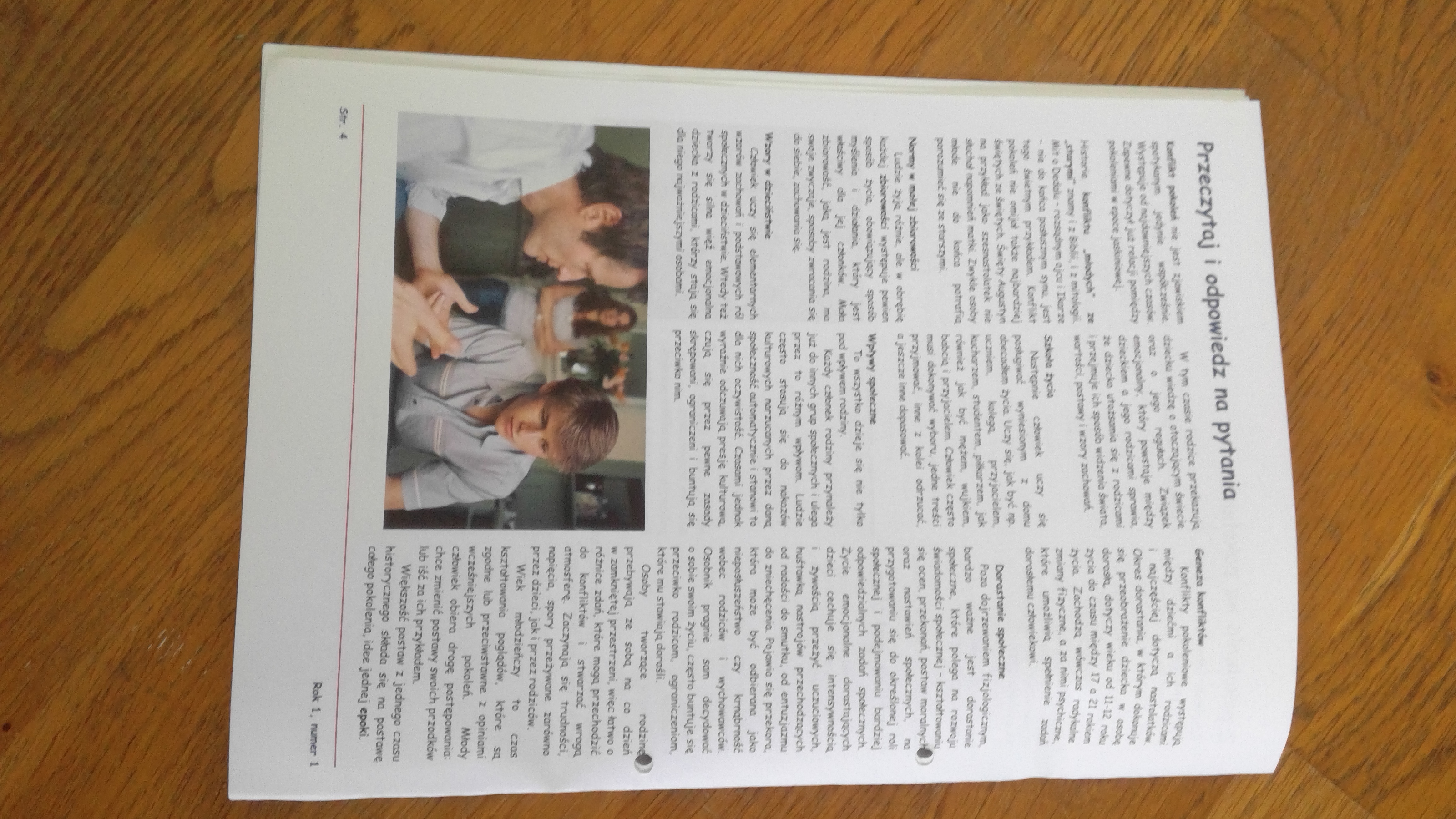 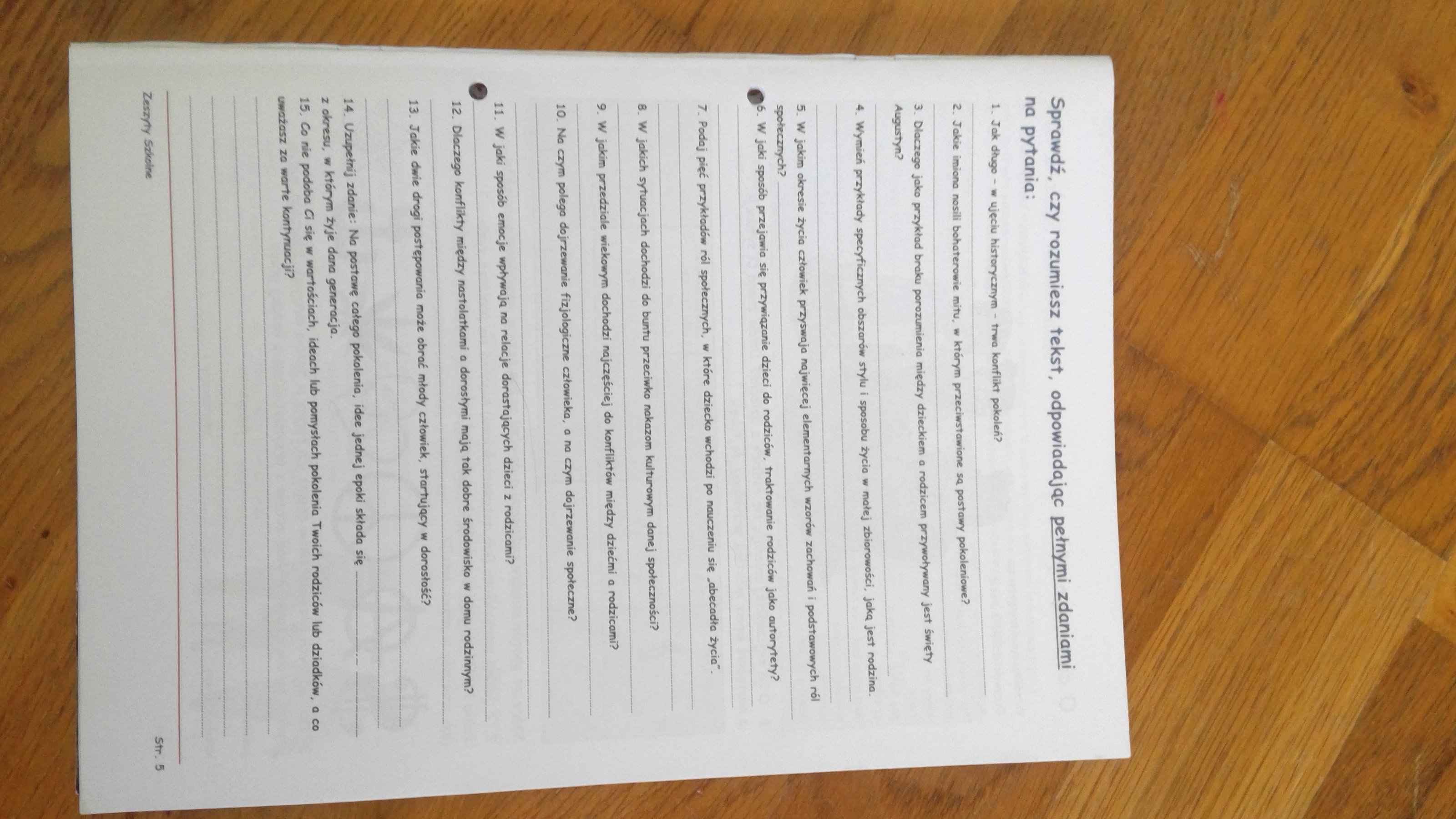 Przeczytaj tekst i odpowiedz na pytania.
„Domy rodzinne to hotele”praca
Co sądzisz o tej myśli? Jak ją rozumiesz?
Jaka przyszłość czeka polskie rodziny?
Czy w obecnych czasach można mówić o kryzysie rodziny?

Napisz pracę odnosząc się do tych zagadnień.
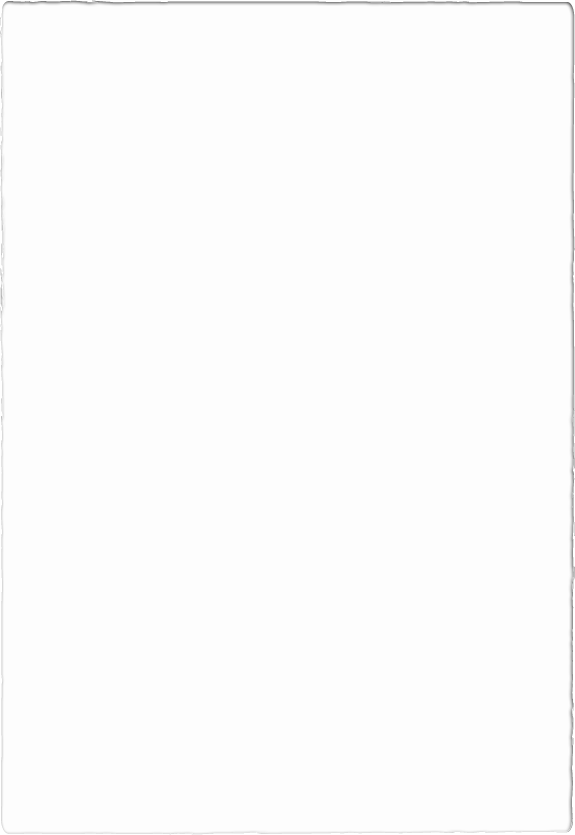 Kogel mogel  https://zaq2.pl/video/pybb

Mazurek https://ninateka.pl/film/mazurek-julia-kolberger
Filmy obrazujące tematykę rodziny oraz zmiany pokoleniowe.